بازار کارا
استاد: دکتر شاه محمدی
ارائه: سمیه میثمی
بازار کارا چیست
بازارکارا، بازاری است که در آن اطلاعات یک سهم یا یک کالا با سرعت بالا منتشر می‌شود و با همان سرعت بر قیمت سهام تأثیر می‌گذارد؛ این اطلاعات سبب می‌شود که قیمت‌ها خود را تعدیل کنند. در بازار کارا تمامی اطلاعات در قیمت‌ها منعکس می‌شود و این اطمینان را به سرمایه‌گذاران می‌دهد که همه ‌آن‌ها اطلاعات مشابهی در مورد قیمت‌ها در اختیار دارند
اطلاعات موثر بر سطوح قیمت
شکل های ضعیف
شکل های نیمه قوی
شکل های قوی
اطلاعات ضعیف
فقط به قیمت گذشته یا عملکرد پیشین سهام اشاره دارد
اطلاعات نیمه قوی
به اطلاعات گذشته سهام و اطلاعاتی که در دسترس همگان قرار می گیرد نظیر اخبار تجزیه سهام، گزارش های سالانه شرکت، انتشار اوراق بهادار جدید و ازین قبیل موارد.
شکل نیمه قوی بیشترین توجه را از حیث پژوهشی به خود جلب کرده است
اطلاعات قوی
تمام اطلاعات مربوط به اوراق بهادار از جمله اطلاعات محرمانه که برای هرکسی و در هر زمانی آشکار است
افراد وابسته به سازمان ها از اطلاعاتی که هنوز در قیمت ها گنجانده نشده اند به نفع خودشان سواستفاده می کنند
رویه جستجوی بهینهOptimal Search Procedure
اگر قیمت ها بصورت تصادفی دچار تغییر شوند، چالش عمده ای فراروی تحلیل گران بازار که تلاش می کنند مسیر آتی اوراق بهادار را پیش بینی کنند بوجود می آید.
پیرسون مسئله تلاش برای یافتن مستی که در میدان رها شده بود را مطرح کرد.
مدل قدم زنی تصادفی : یافتن فرد مست نزدیک نقطه شروع حرکت
مدل قدم زنی تصادفیRandom Walk Model
قیمت های سهام بطور غیرمنتظره تغییر نمی کنند بلکه اخبار یا اطلاعاتی که راجع به اوراق بهادار هستند بصورت غیرمنتظره تغییر می کنندو این تغییر در قیمت سهام بازتاب می یابد
بررسی عوامل مختلف بر قیمت سهام
بهترین شاهد کارایی بازار بررسی رویدادهای خاصی که برای یک سازمان رخ می دهد
بررسی تجزیه سهام
درآمدها
هزینه های سرمایه ای
تحریم ها
تملک ها
نتایج بررسی های فوق نشان می دهند بطور متوسط قیمت سهام به سرعت و بطور کارامد با اطلاعات شرکت (نظیر تصمیمات مربوط به سرمایه گذاری،تغییر سود سهام ، تغییر در ساختار سرمایه و..) تطابق پیدا می کند.
نابهنجاری هاAnomalies
اطلاعات به تنهایی قیمت سهام را تغییر نمی دهند و نتایج پدیده هایی با عنوان ناهنجاری با نظریه بازار کارا قابل تبیین نیستند
اثرات روز هفته ( اثر روز دوشنبه یا اخر هفته)
اثر ژانویه
اثرات گردش ماه ( سه روز آخر و اول ماه )
اثر آب و هوا
مالیه رفتاریvioral Finance
دی بونت و تالر کشف کردند قیمت سهام می تواند نسبت به رویدادهای خبری غیرمنتظره و چشمگیر، بیش از حد واکنش نشان دهد زیرا سرمایه گذاران تمایل دارند نسبت به اطلاعات جدید در سرمایه گذاری خود، بیش از حد واکنش نشان دهند و سطوح پیشین عملکرد را نادیده بگیرند. اثر دی بونت و تالر حاکی از آغاز « مالیه رفتاری » بود.
عوامل غیر مالی موثر بر تصمیم سرمایه گذاران
خلق و خو
سطح اطمینان بیش از حد یا کمتر از حد
واکنش بیش از حد یا کمتر از حد عادی
تحمل ریسک یا محتاط بودن
برداشت های نخستین
جایگاه بالا و پایین
تفکر گله ای  HERD mENTALITY
میزان نااطمینانی هنگام اتخاذ تصمیم
فاصله، زبان و فرهنگ و ...
نقد نظریه بازار کارا
دست نیافتنی بودن نظریه جهان شمول که بطور کامل تغییرات قیمت دارایی ها را تبیین کند
کشف حجم قابل توجهی استثنائات در پژوهش ها در خصوص نظریه بازار کارا که نشان می دهند اطلاعات به تنهایی قیمت های بازار را تغییر نمی دهند
اثرگذاری عواملی مانند عوامل روانی، مد ها، معاملات بدون منطق اقتصادی  بر انحراف قیمت سهام
وظیفه پژوهشگران در ادغام مفاهیم ادبیات مالیه رفتاری و روانشناختی با نظریه بازار کارا
باتشکر از توجه شما
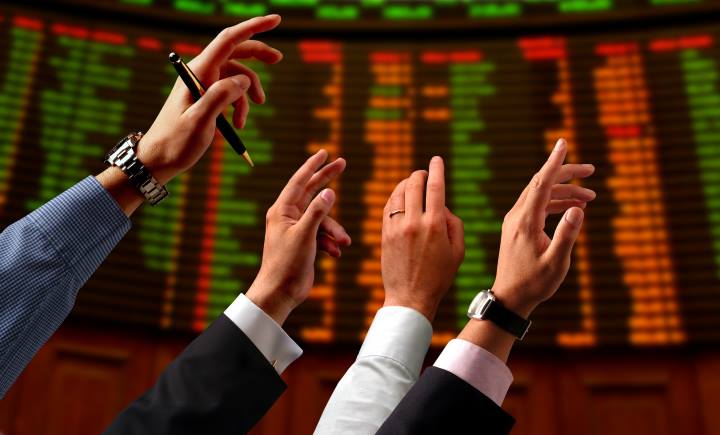 بازار کارا